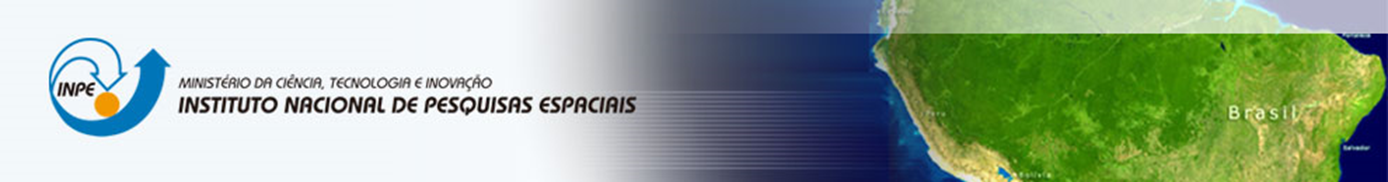 Análise espacial entre queimadas e cobertura da terra
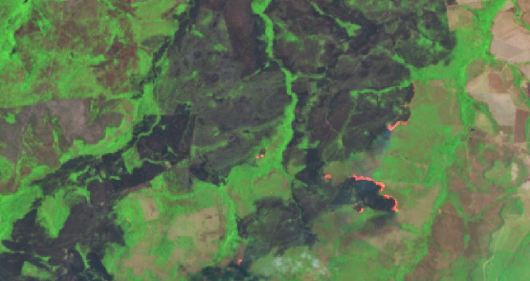 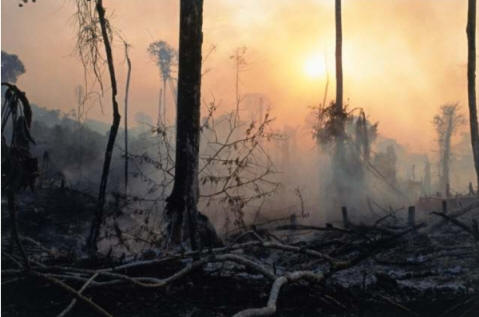 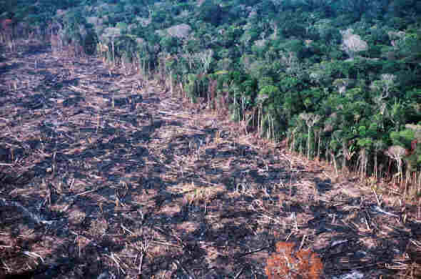 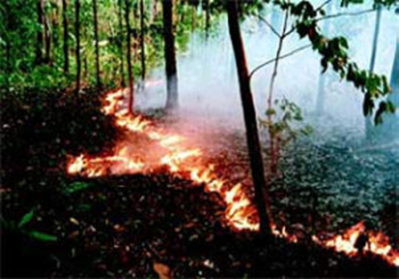 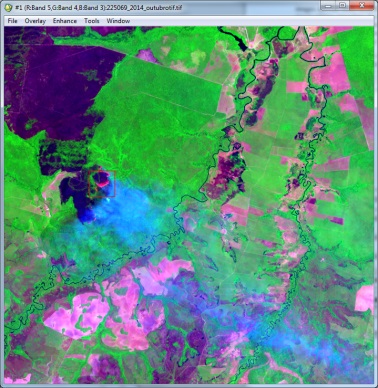 Thais Michele Rosan
SER-301 Análise Espacial de Dados Geográficos
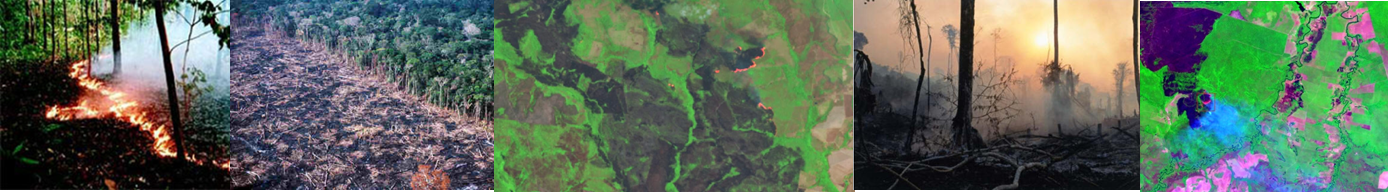 Roteiro da apresentação
Introdução e objetivo
Área de estudo
Materiais e Métodos
Resultados
Considerações finais
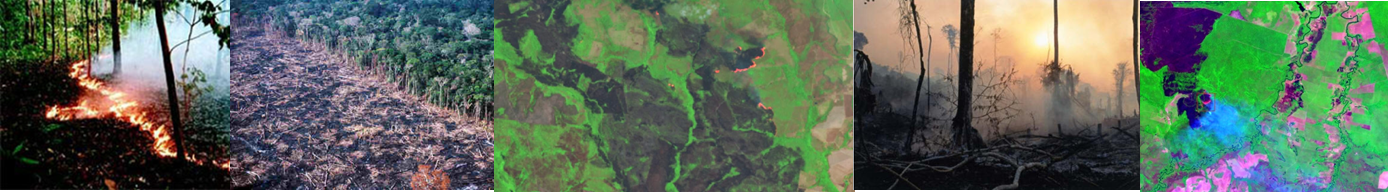 Introdução
Utilização do fogo: relação com as mudanças de uso e cobertura da terra e ciclo do carbono (Alencar et al., 2006);

Aragão e Shimabukuro (2010) – redução das taxas de desmatamento, tendência de aumento de áreas queimadas;

Lima et al (2012) – aproximadamente 55% das queimadas ocorreram fora de áreas recentemente desmatadas;

Objetivo: Avaliar localmente quais as variáveis de cobertura da terra que possuem associação espacial e explicam as áreas queimadas no ano de 2010.
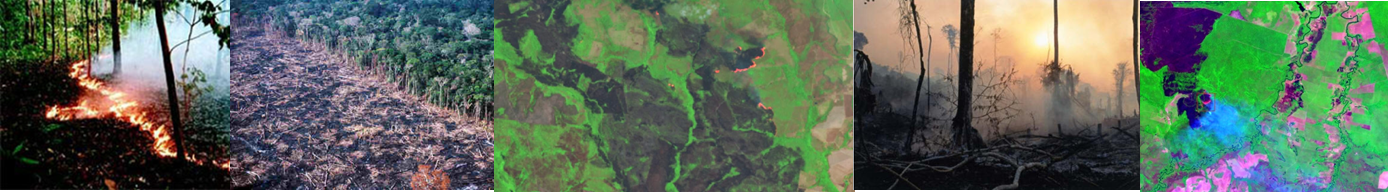 Área de estudo
PARÁ: São Félix do Xingu, Cumaru do Norte, Santa Maria das Barreiras  municípios prioritários ; Santana do Araguaia  monitorado

Desmatamento;
Pastagens;
Atividade garimpeira;
Pressão de ocupação;

Área queimada aproximada em 2010: 21.384,91 km²
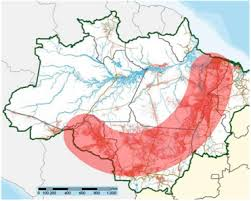 Fonte: Viana et al, 2010.
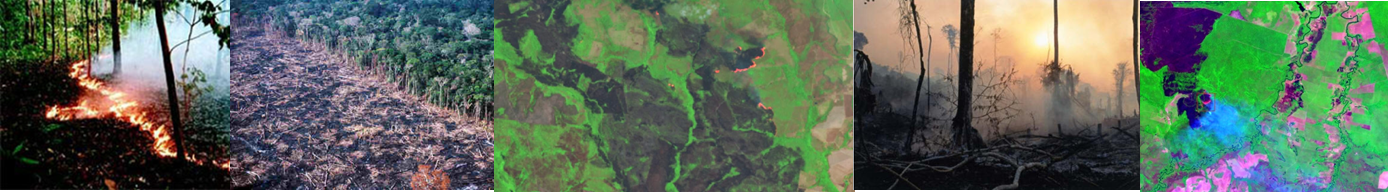 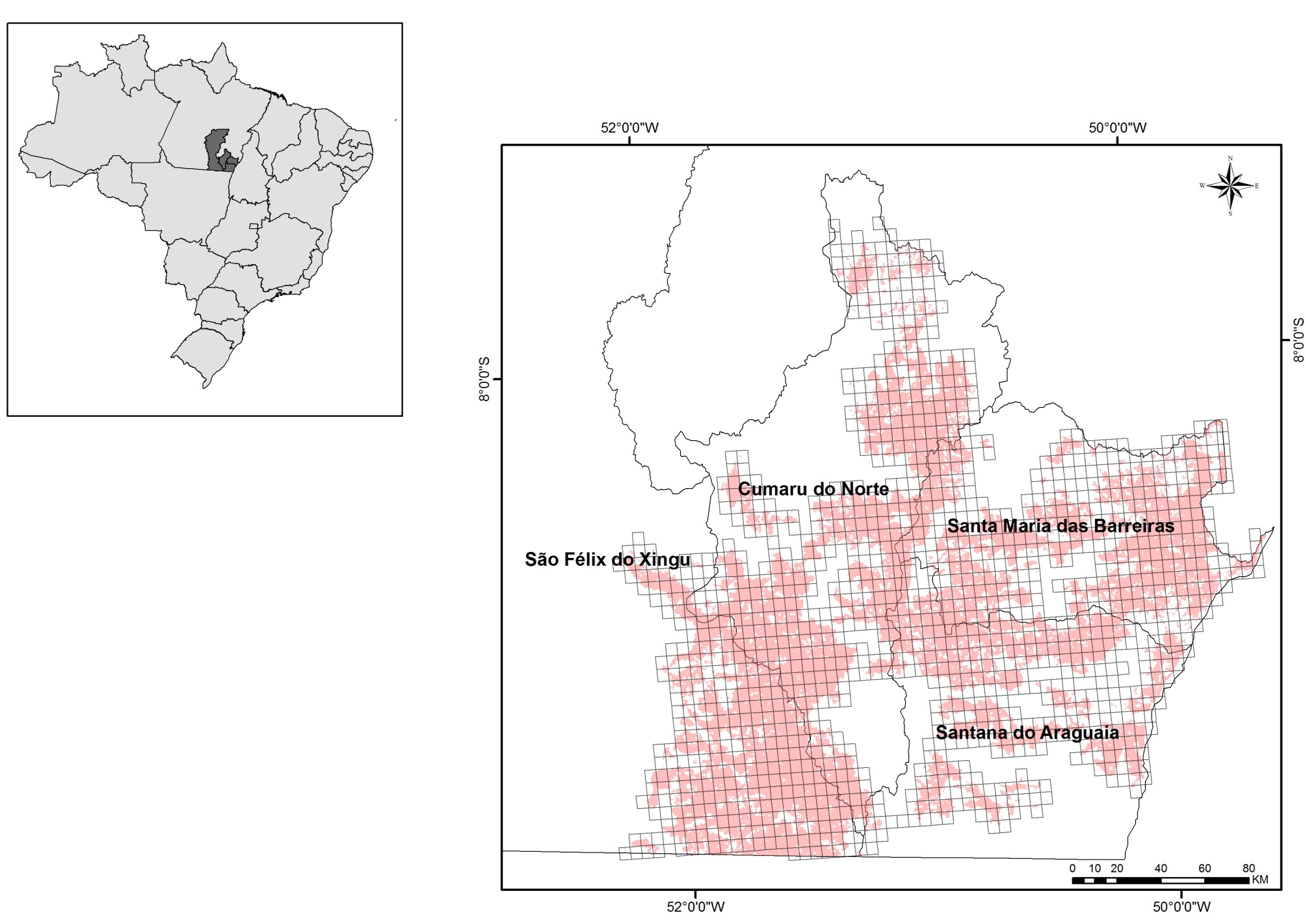 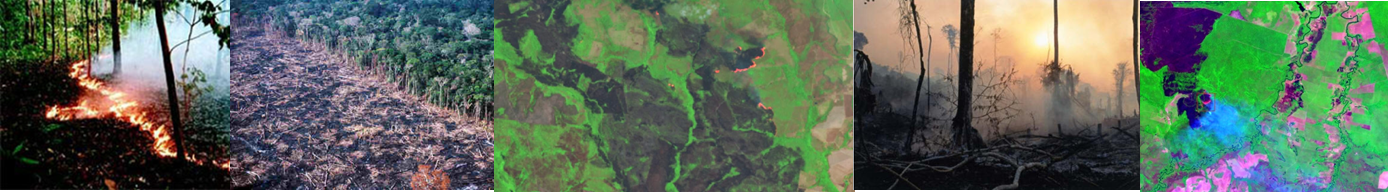 Materiais e Métodos
Variável dependente: proporção de área queimada
Premissas:
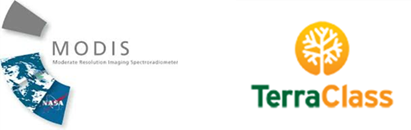 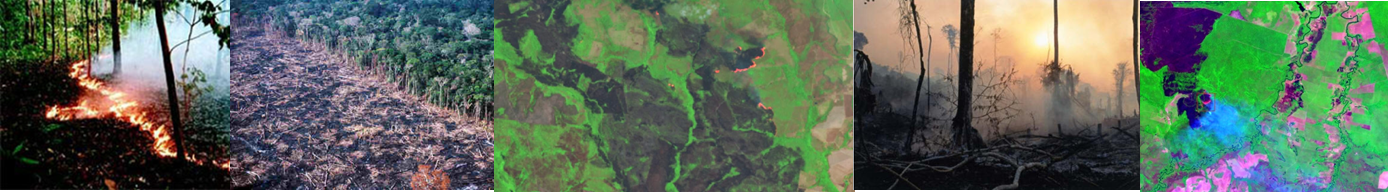 Materiais e Métodos
Variáveis:
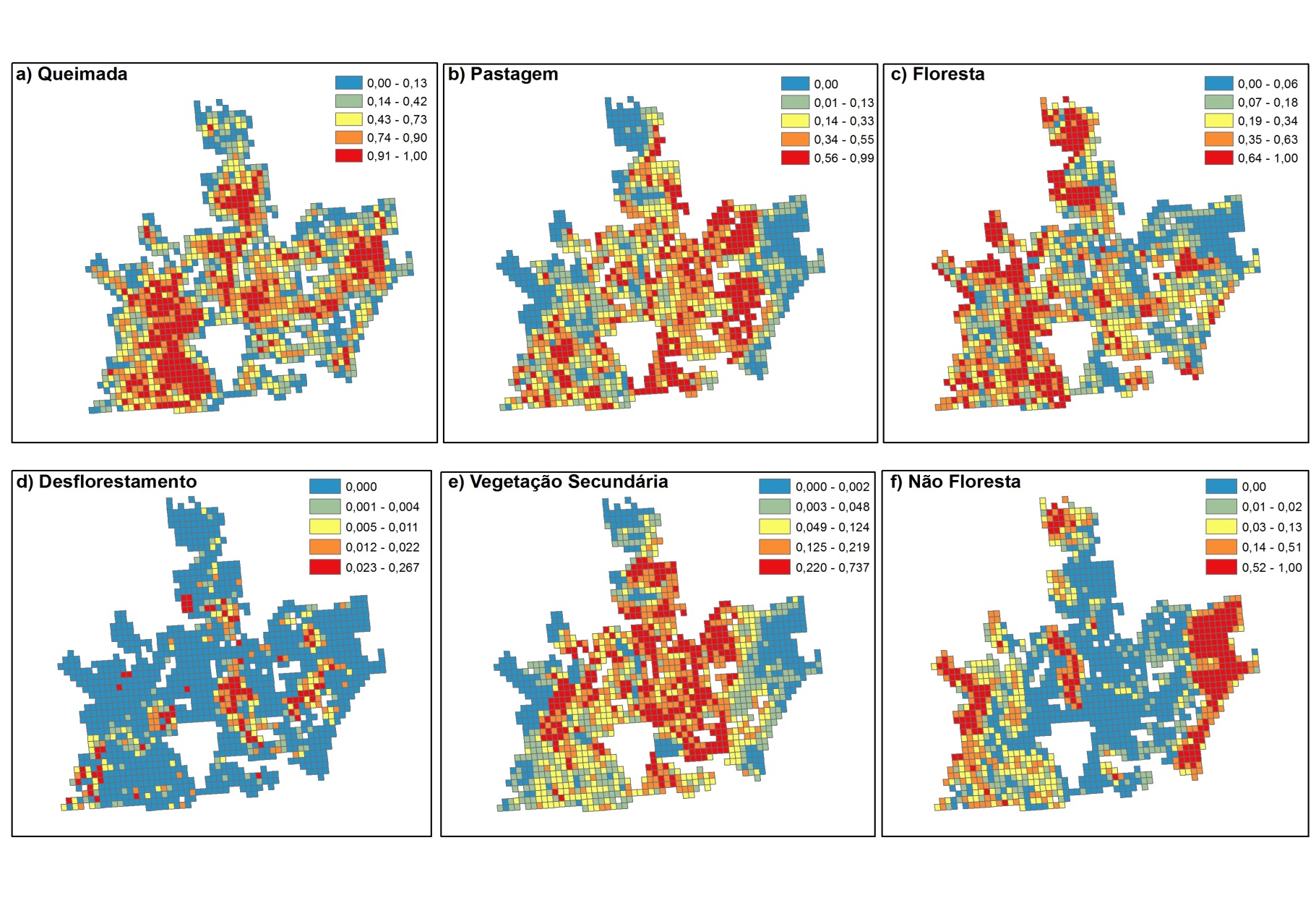 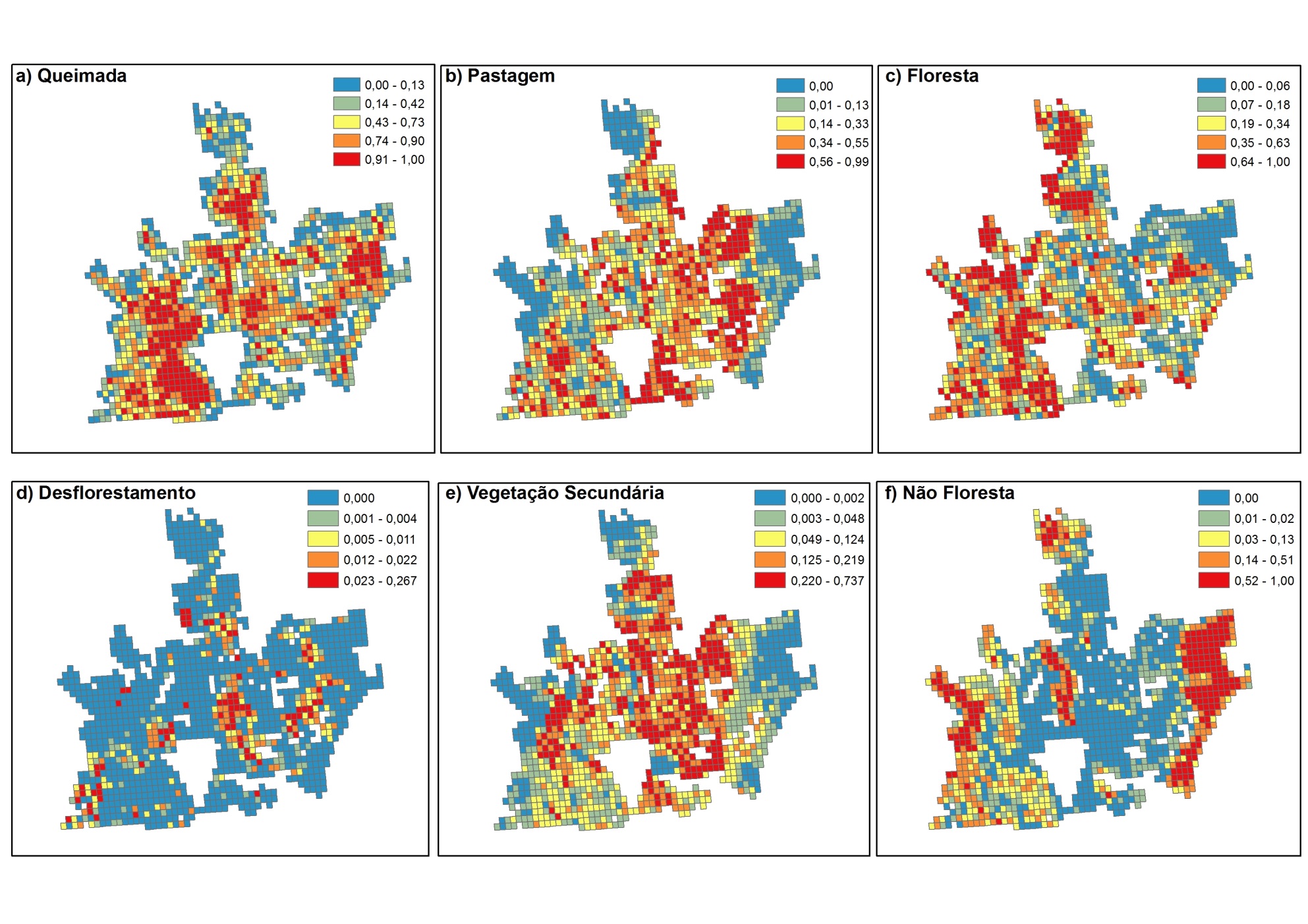 Modelo de Regressão Linear Global
i-ésima obs. da variável dependente
i-ésima obs. da variável independente
resíduos
Inclinação da reta
intercepto
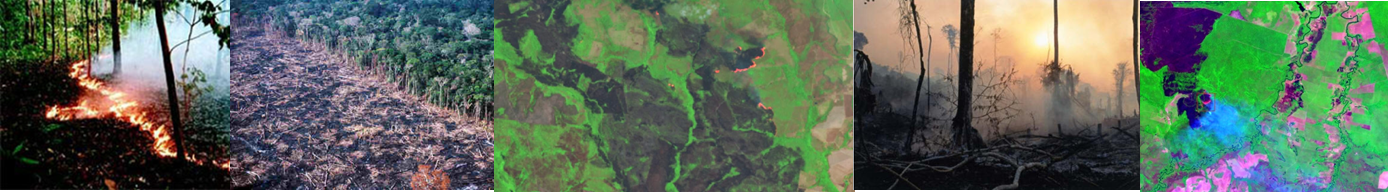 Em dados espaciais a premissa de independência quase nunca é satisfeita;

Índice de Moran I: quantifica o grau de autocorrelação espacial
+1 autocorrelação direta
0 aleatório
-1 correlação inversa

Se detectada autocorrelação nos resíduos do modelo da regressão: modelo de regressão espacial!!!
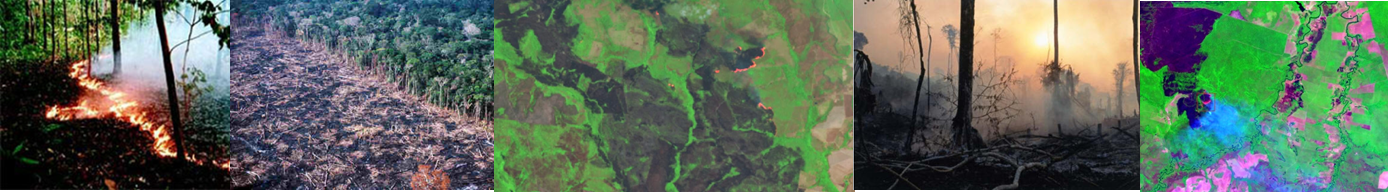 Quei~past
 Moran’s I: 0,52
Quei~flo
 Moran’s I: 0,51
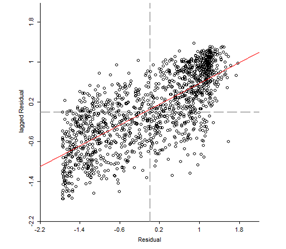 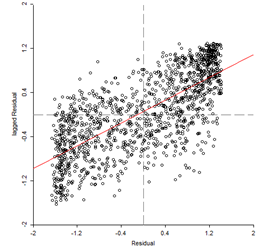 Quei~desf
Moran’s I: 0,52
Quei~vsec
Moran’s I: 0,52
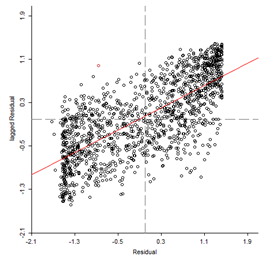 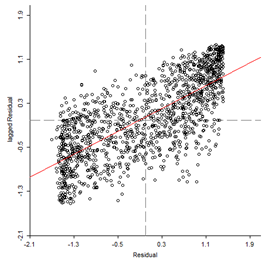 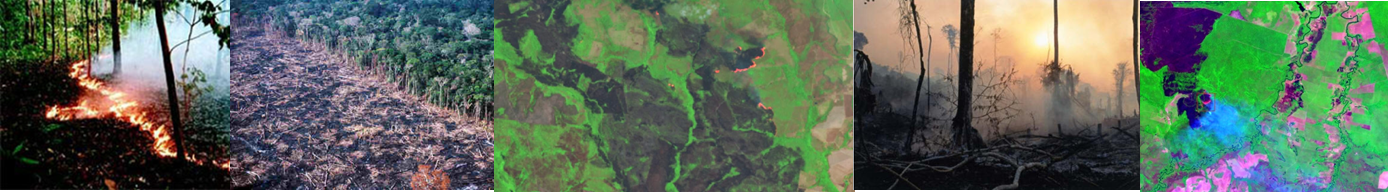 Modelo de Regressão com Efeitos Espaciais Locais
Regressão Geograficamente Ponderada:
Modelo de regressão linear para cada ponto observado, ponderando as demais em função da distância a esse ponto.



GWR (Spatial Analyst – ArcInfo)
Ponderação: função gaussiana com largura 
de banda adaptativa;
Largura de banda: menor valor de Akaike Information Criterion - AICc;
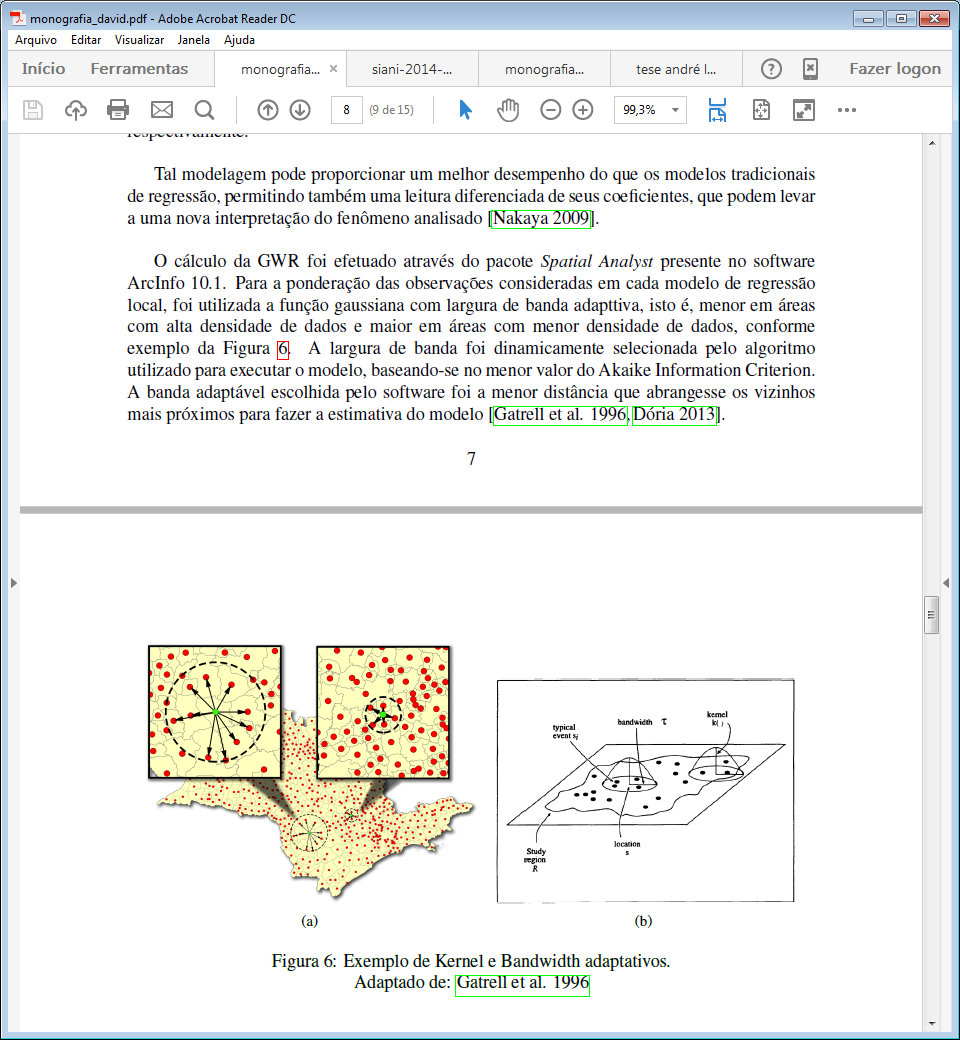 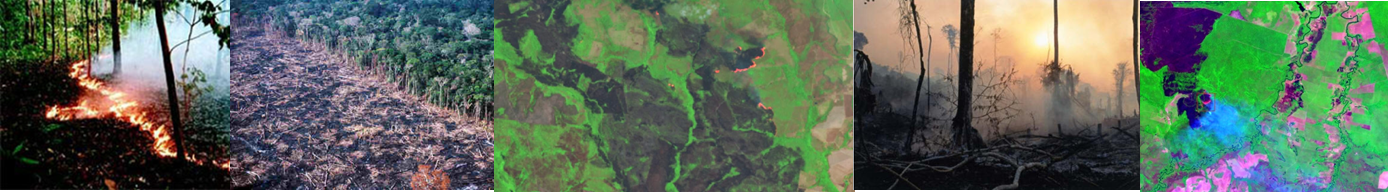 Resultados
Aumento na qualidade da predição do modelo de regressão espacial em relação ao modelo de regressão simples;
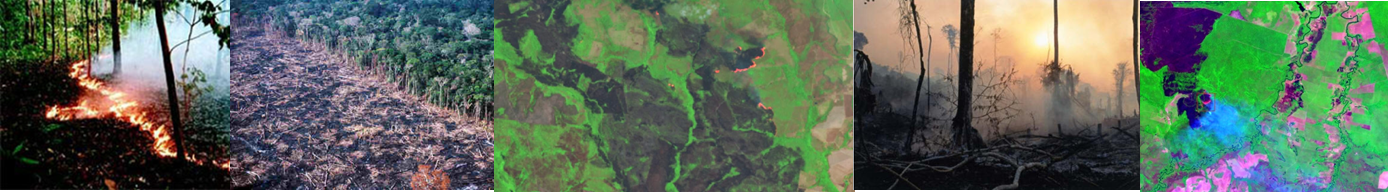 Quei~pastagem
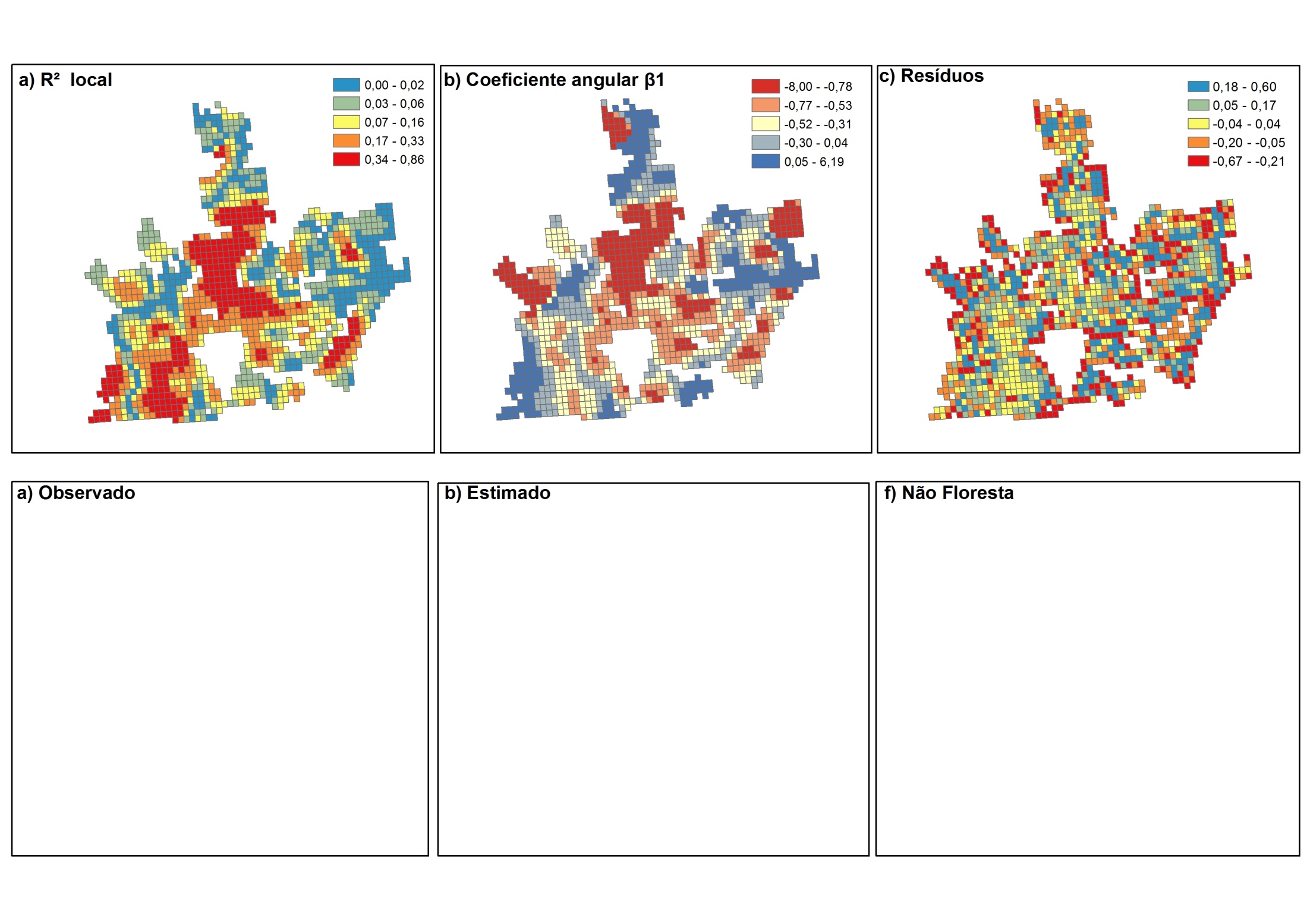 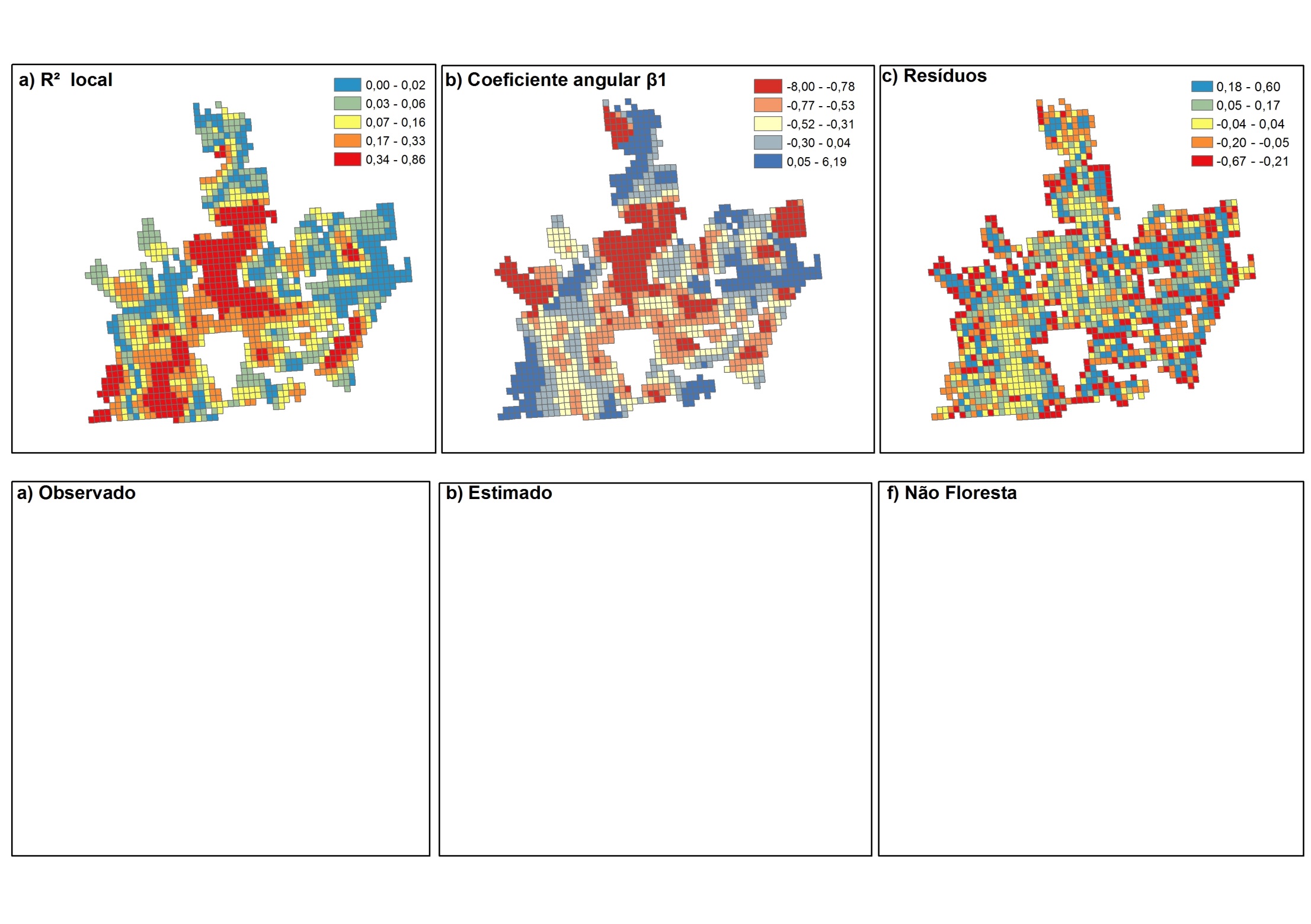 Observado x estimado
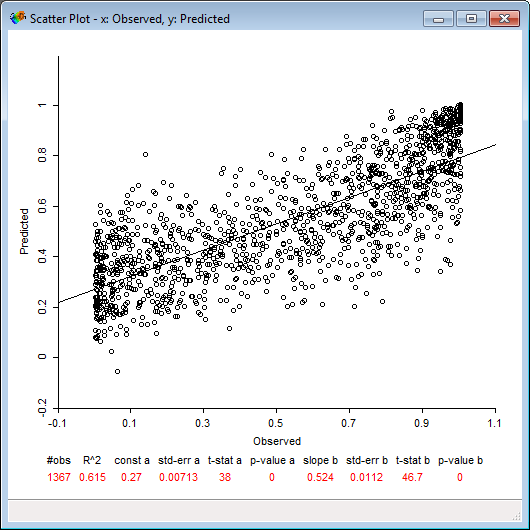 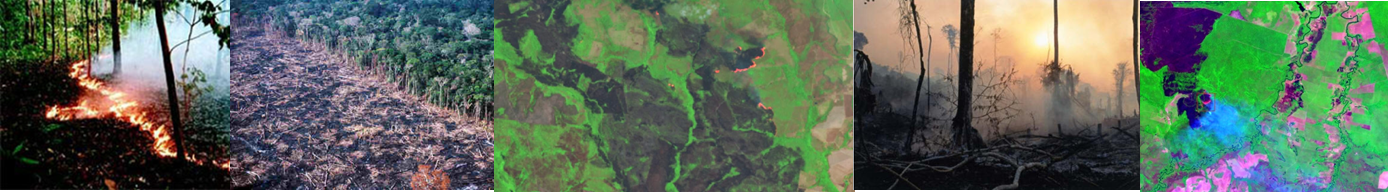 Quei~floresta
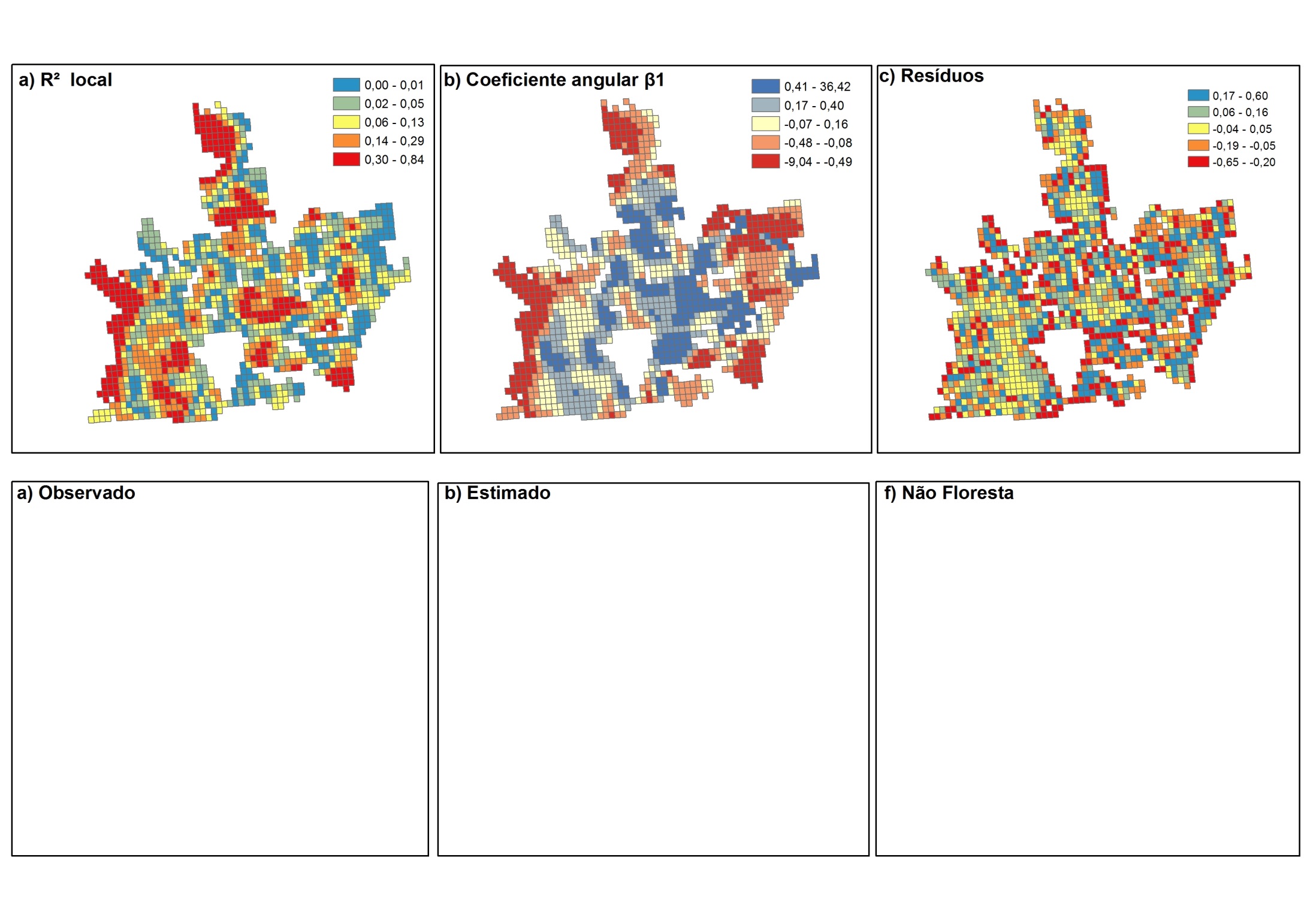 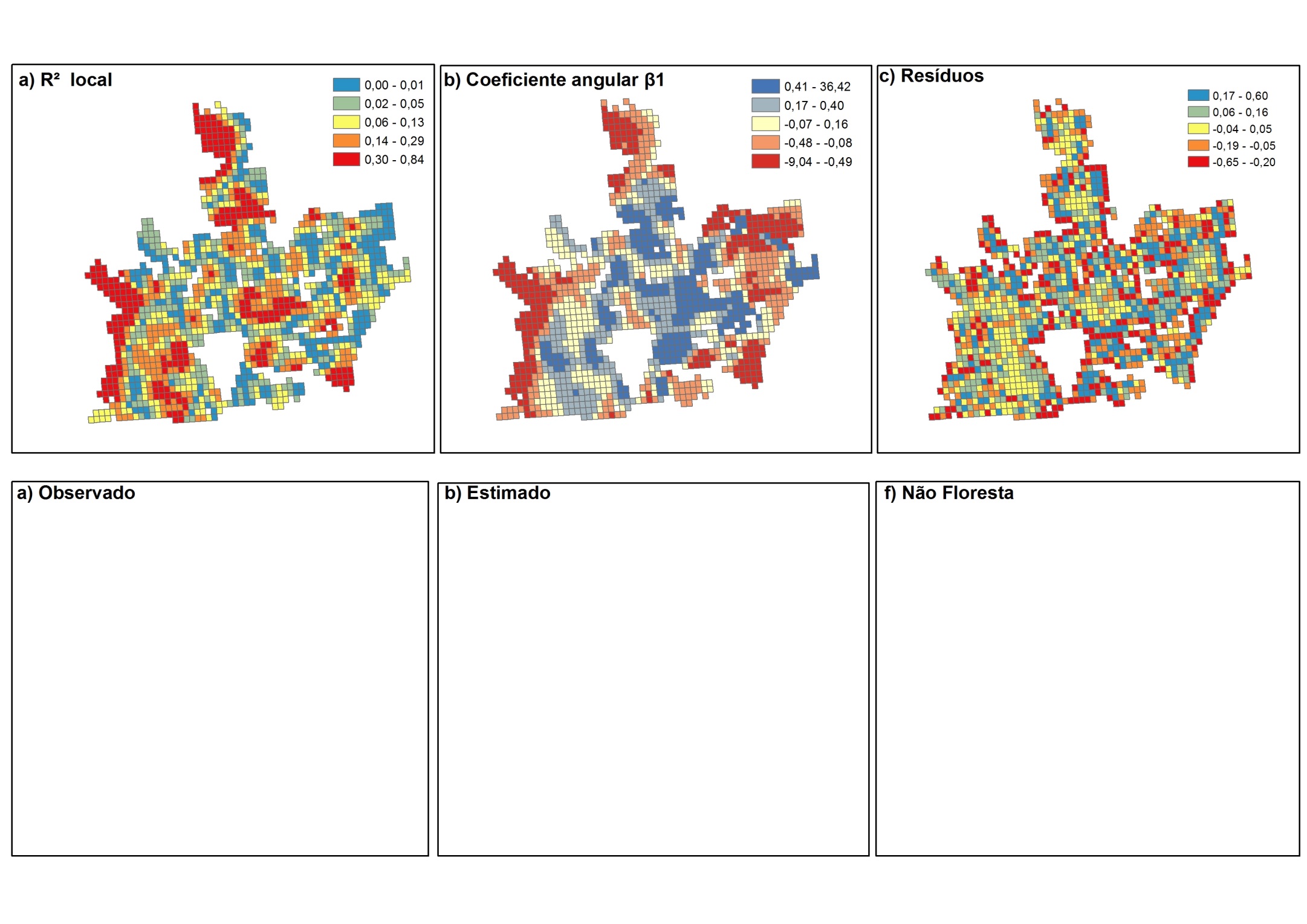 Observado x estimado
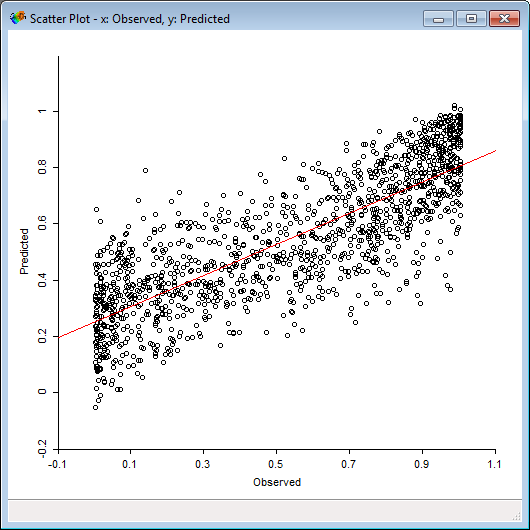 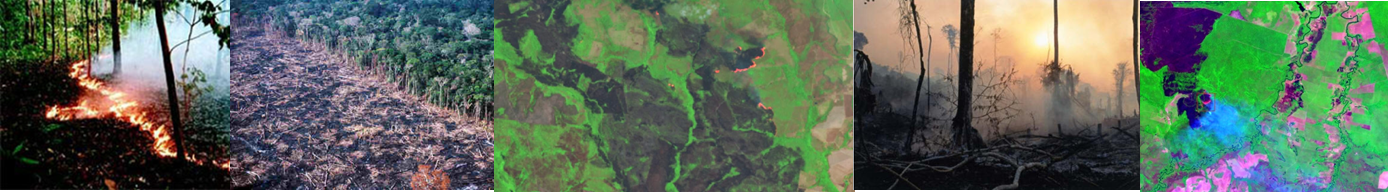 Quei~desmatamento
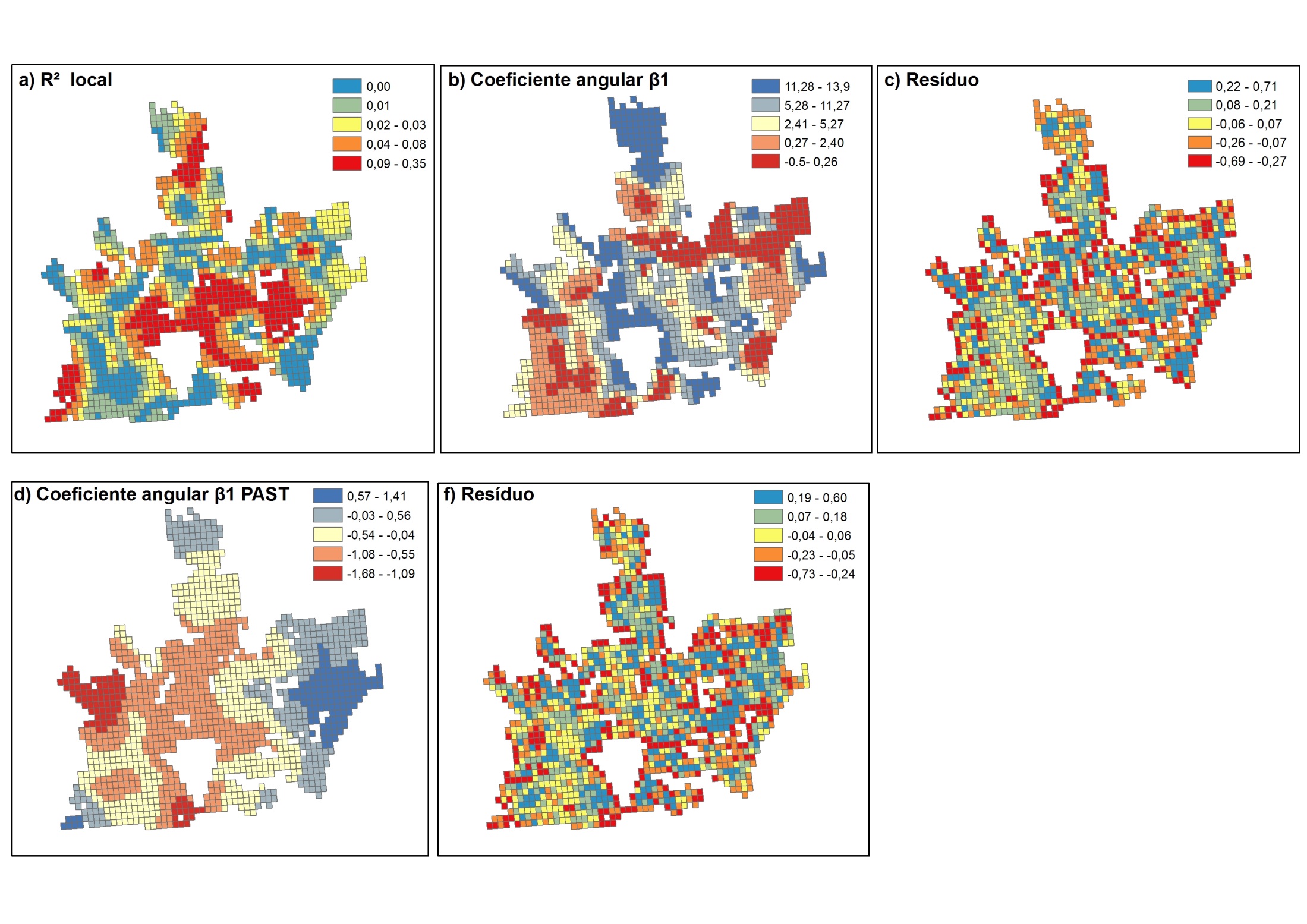 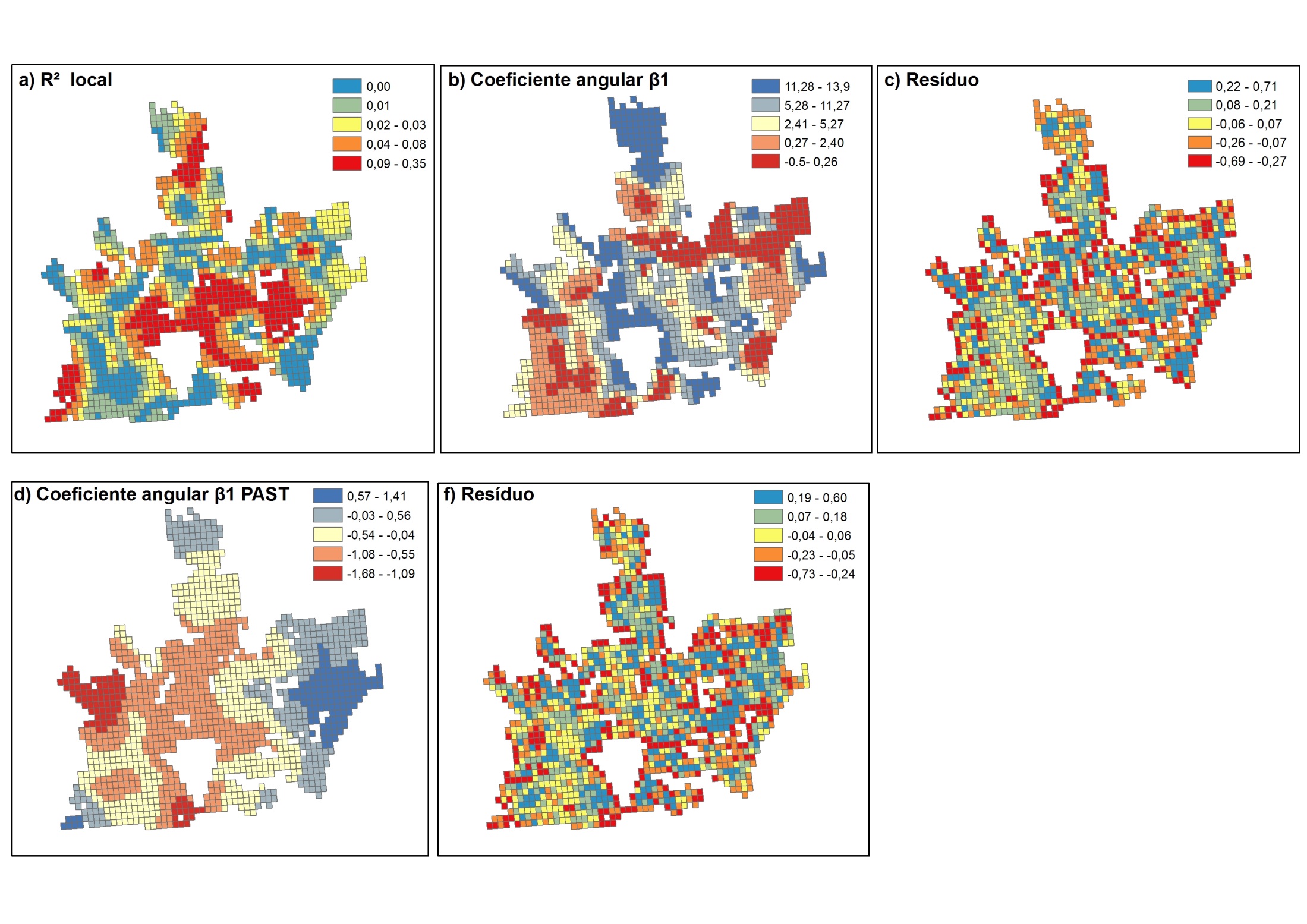 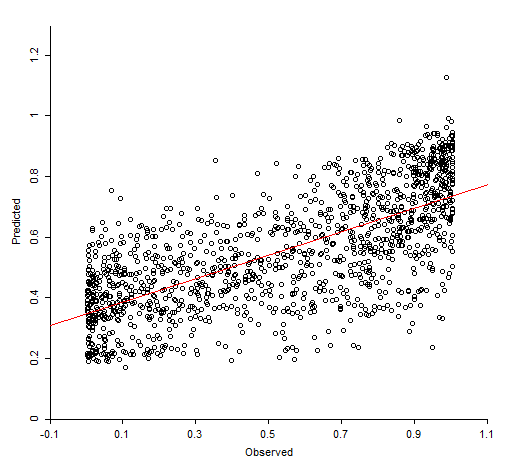 Observado x estimado
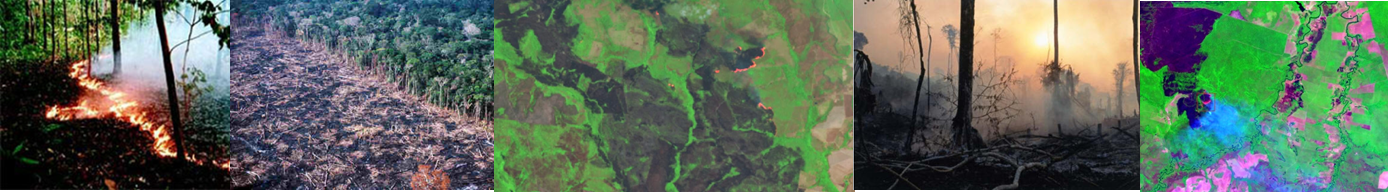 Quei~vegetaçãosecundária
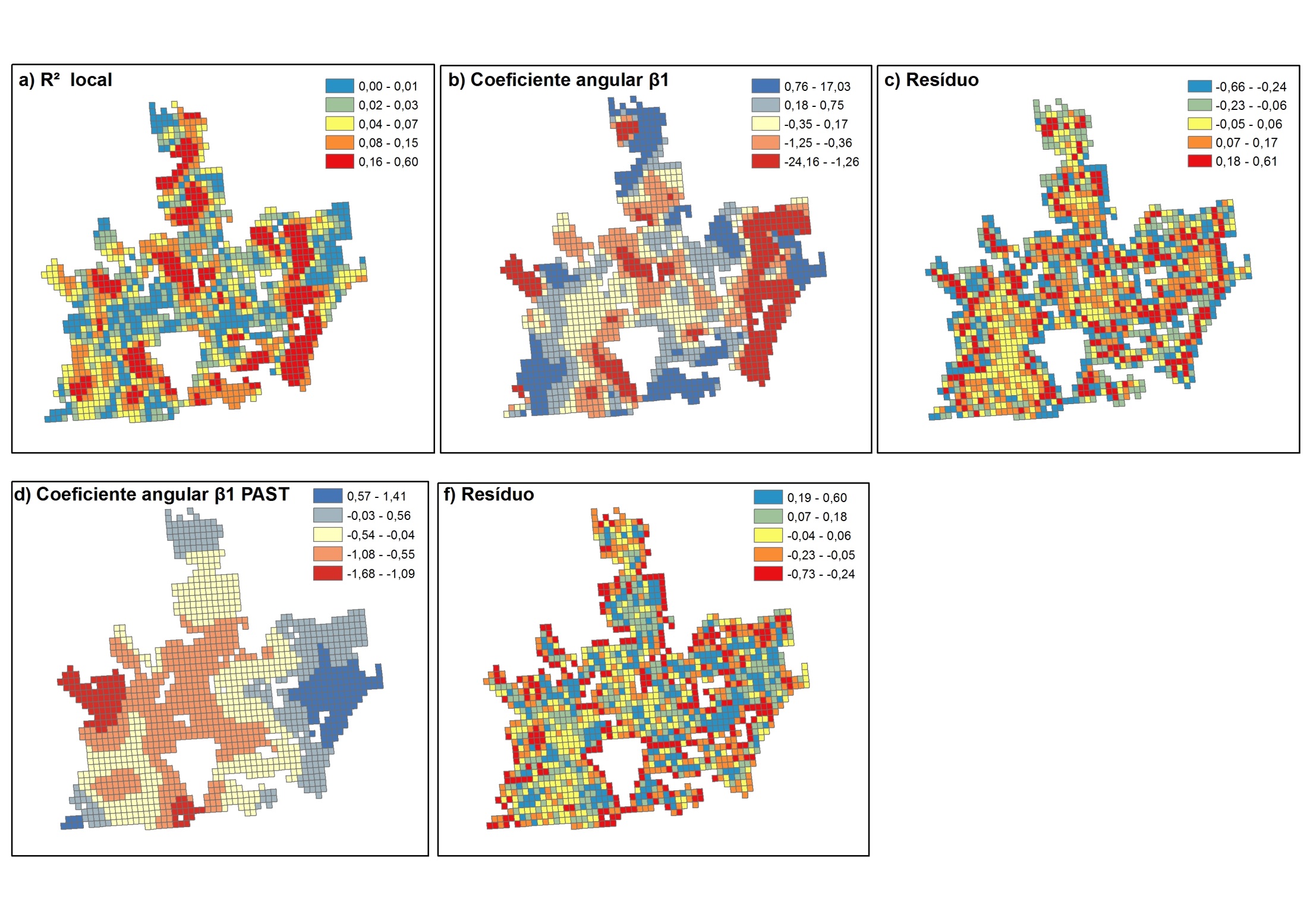 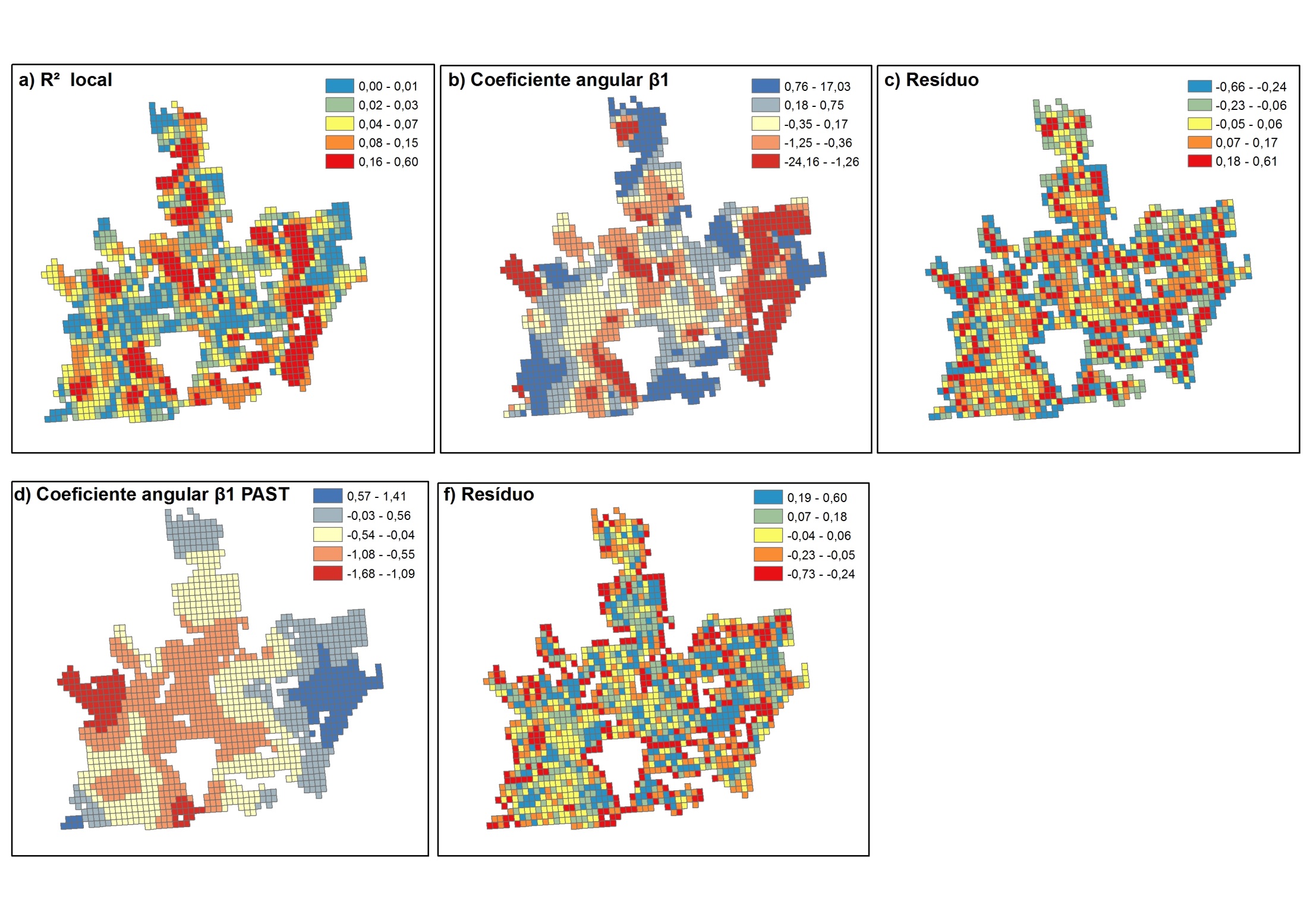 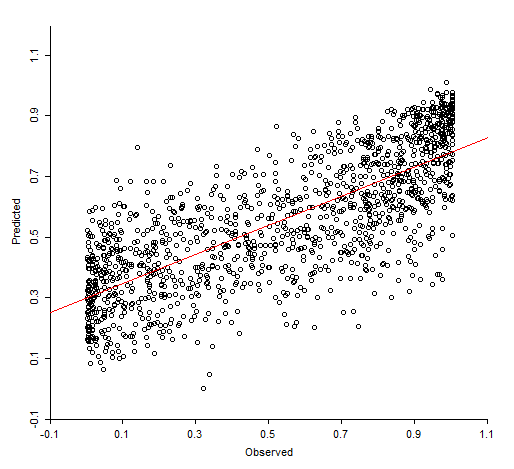 Observado x estimado
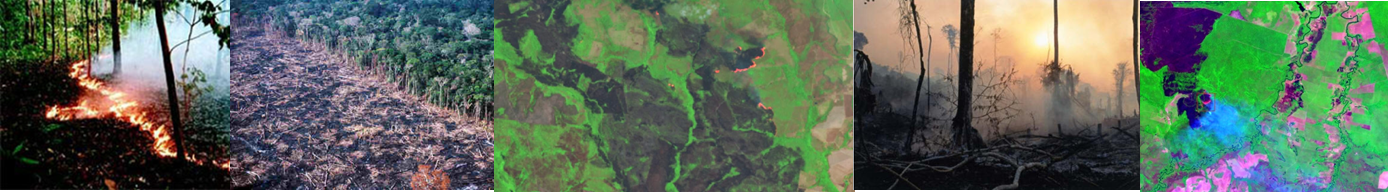 Resíduos GWR
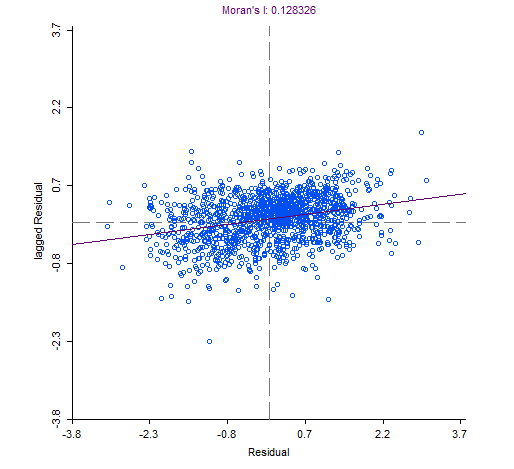 Quei~flo
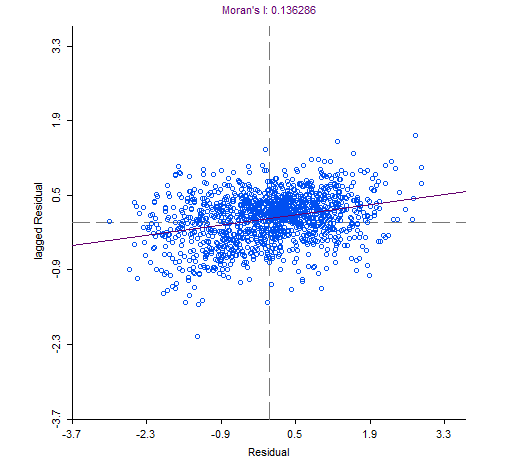 Quei~past
Quei~vsec
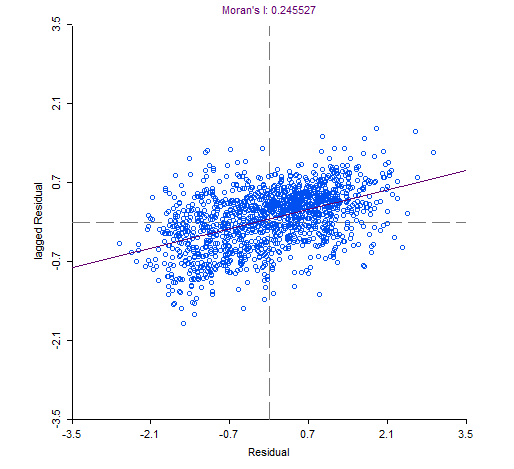 Quei~desf
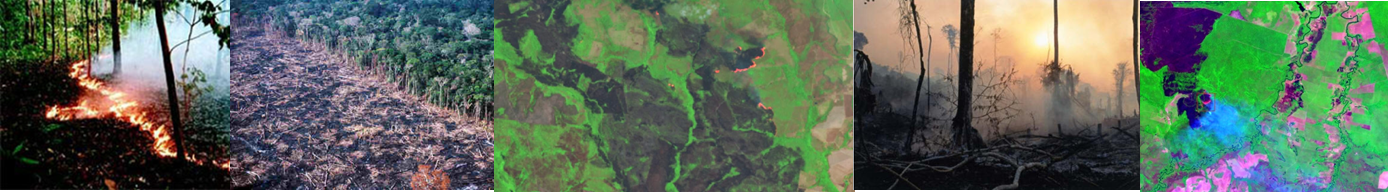 Considerações finais
Os modelos GWR de proporção de queimada com pastagem e proporção de queimada com floresta apresentaram os melhores resultados de ajuste em relação ao desmatamento e vegetação secundária.

Resíduos GWR: ainda há uma influencia da autocorrelação espacial, porém com menor intensidade.

Possibilidade de identificar padrões locais de relações entre as variáveis.

Uso de outras variáveis: borda de floresta, distância de pastagem, degradação, fragmentos florestais, dentre outras.

Modelos não explicam tudo!